Council on Higher Education
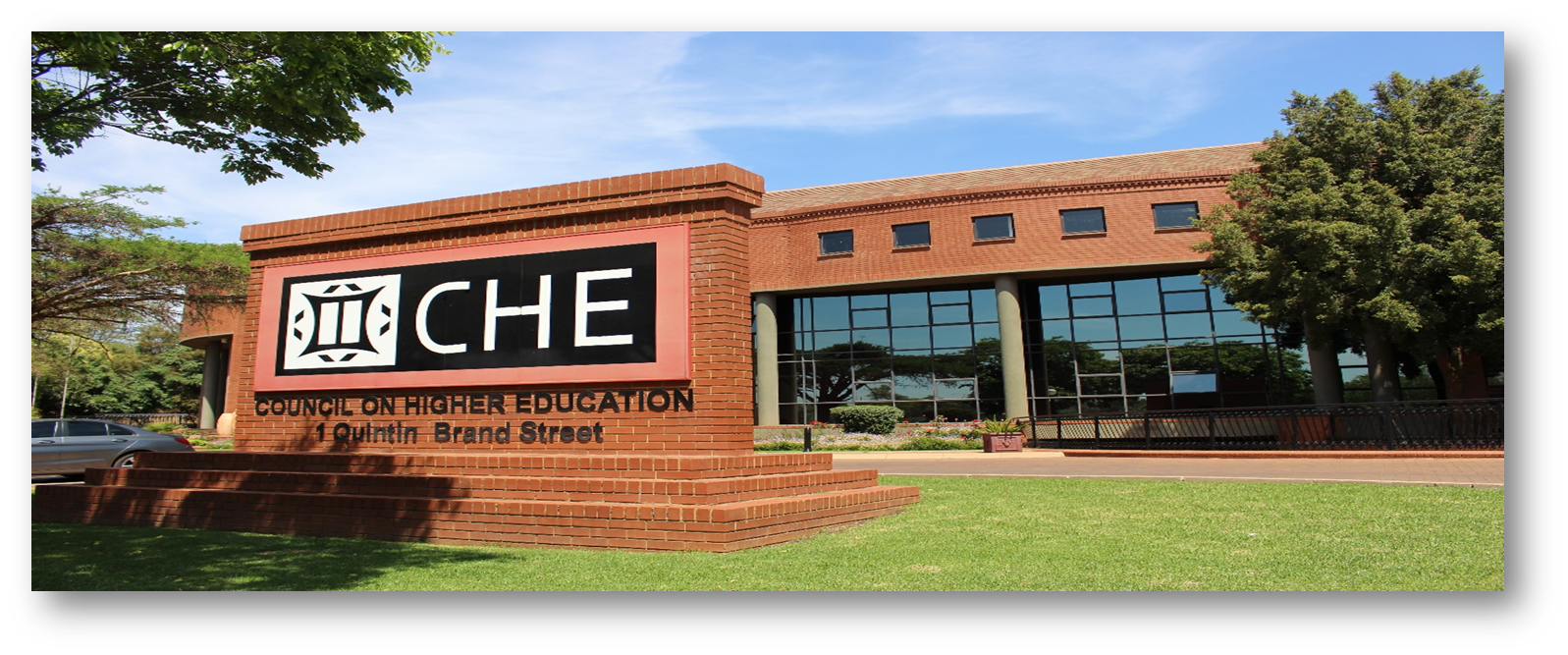 Strategic Plan 2020-2025 and 2023/24 Annual Performance Plan
Presentation to the Parliamentary Portfolio Committee on Higher Education, Science & Innovation
3 May 2023
1
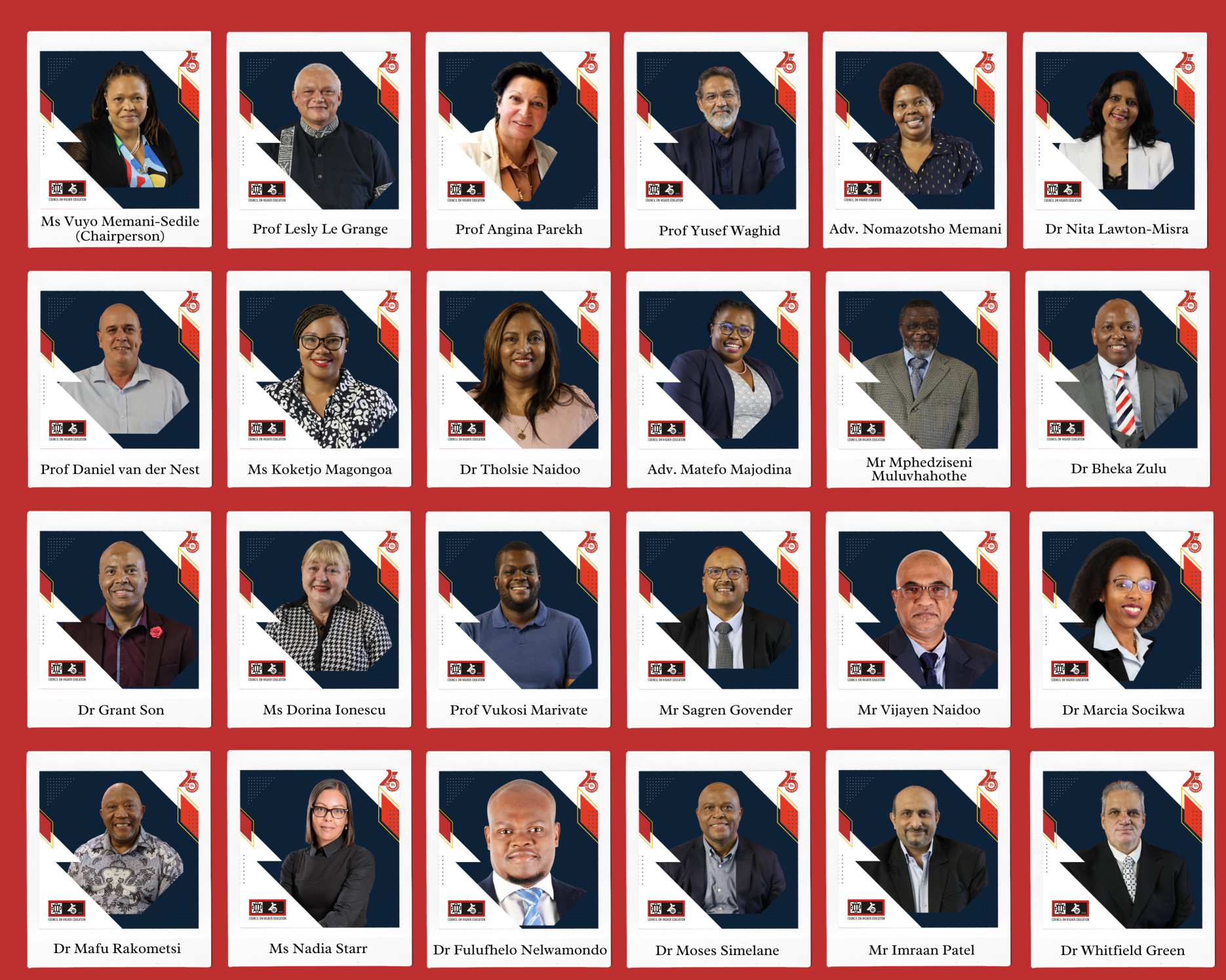 Introducing the new CHE Council
2
Council Members 2023
Mandate conferred by the Higher Education Act No. 101 of 1997
Advising the Minister on HE matters, at the request of the Minister, and proactively.
Arrange and coordinate conferences.
Through the HEQC, to promote QA in HE, audit the QA mechanisms of HEIs, and accredit programmes of HE.
Publish information on HE including reports on the state of HE.
Promote access of students to higher education institutions
Perform any other functions designated to it by the HE Act, the NQF Act or by the Minister through notice in the Gazette.
3
Mandate conferred by the National Qualifications Framework Act No. 67 of 2008
Developing and managing the HEQSF.
Developing and implementing policies and criteria for advancement the HEQSF.
Sets up the CHE as the Quality Council for higher education, with responsibility for the HEQSF.
Recommending higher education qualifications to SAQA for registration on the NQF.
Maintaining a database of learners 'achievements and submitting the data for recording on the NLRD.
Take responsibility for quality assurance in relation to the HEQSF.
Conducting or commissioning and publishing research of importance for the further development of the HEQSF.
Advising the Minister on matters relating to the HEQSF.
Informing the public about the HEQSF.
4
An additional mandate: Transformation Monitoring and Oversight
The second Transformation Oversight Committee (TOC) was set up by Minister Nzimande in 2017 with the purpose of monitoring and reporting on progress on transformation in public universities; serve as an expert advisory body and provide independent and external advice to the Minister and the Department in fulfilling their oversight role; and assist in strengthening the accountability of universities in matters of transformation.
At the end of its term in 2020, the second TOC recommended to the Minister to consider transferring this responsibility to a permanent body and suggested the CHE.
In 2021, the Minister formally requested that the CHE incorporates this function into its overall mandate and Council agreed to do so.
Since then the CHE has been working to develop an approach to this, a key principle being that it would not be an add-on function, rather a strengthening of focus on this, executed through its range of mandates. 
Council approved a Terms of Reference for the Transformation function at its meeting on 11 March 2023.
The CHE will take the mandate forward as described in the TORs, as resources allow.
5
Striving towards quality Higher Education in the context of a ‘’perfect storm of wicked problems’’
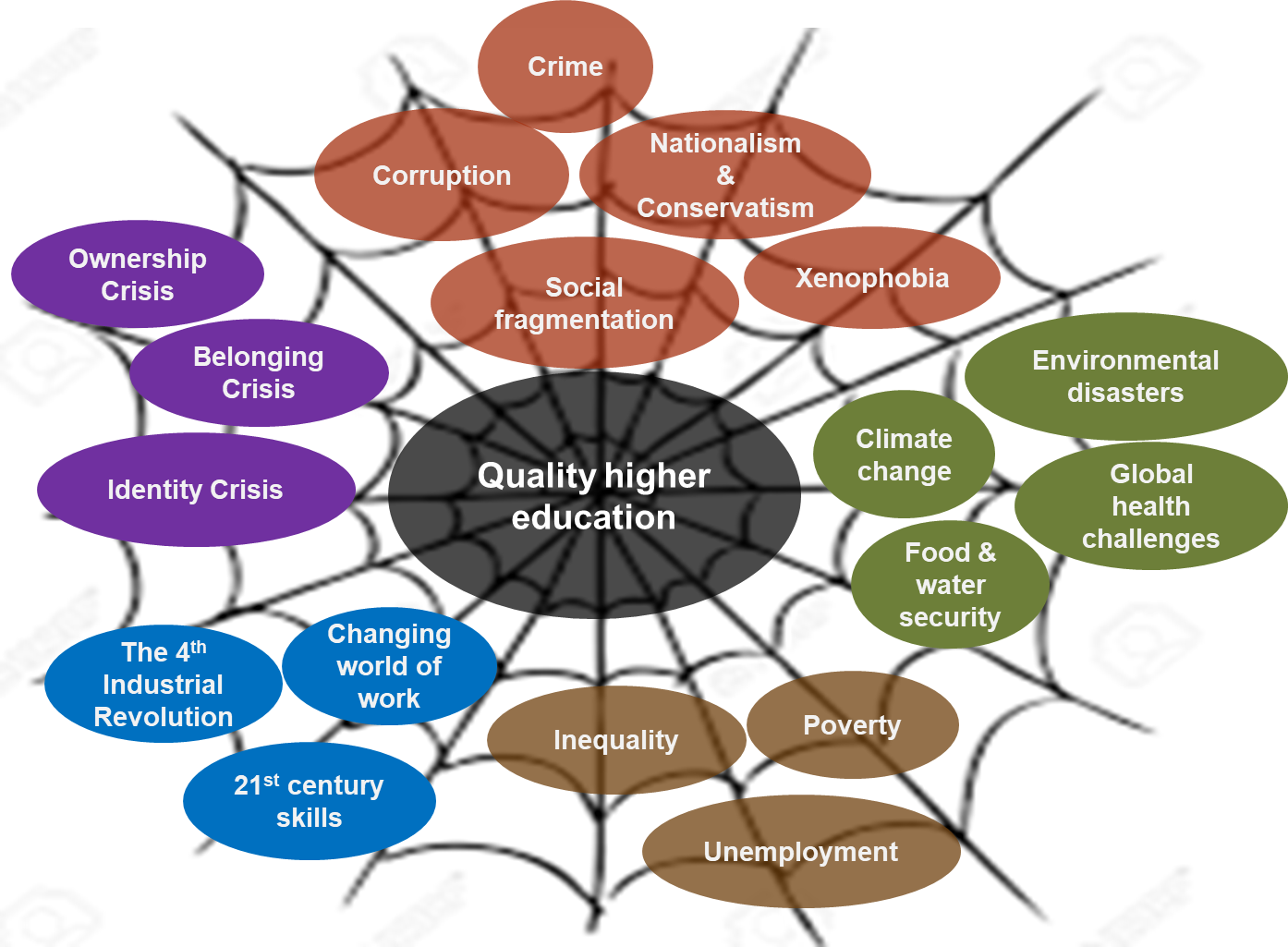 Strategic Plan 2020-2025
7
Strategic Outcomes 2020-2025
8
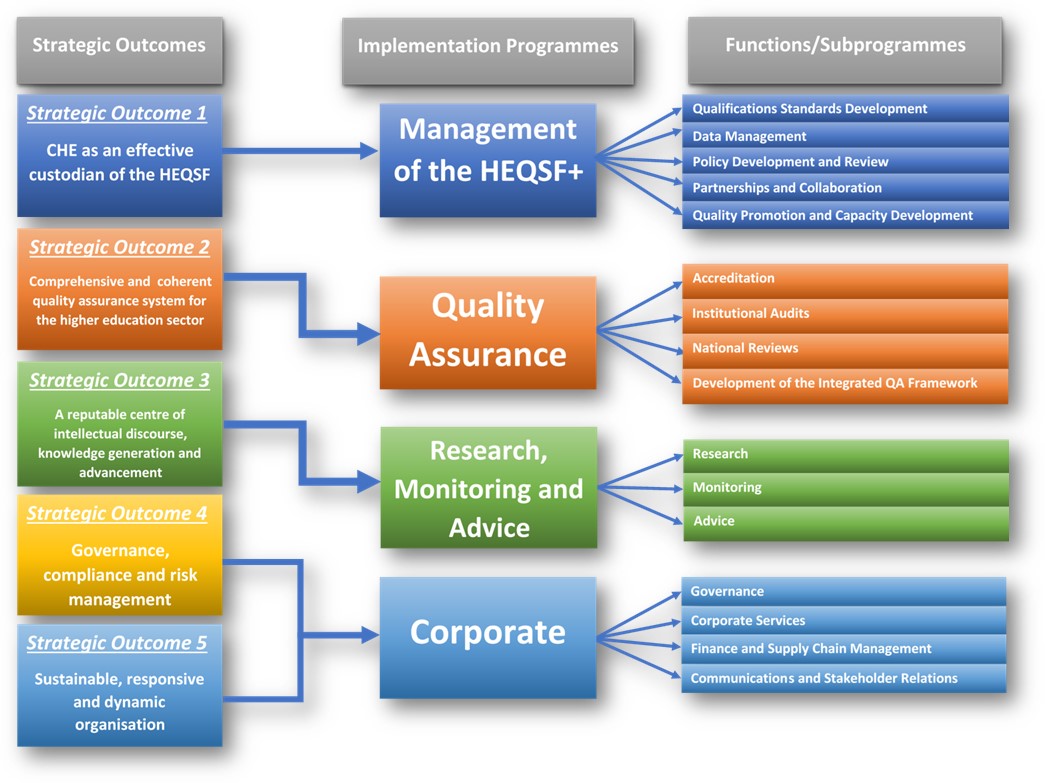 9
2023/24 Annual Performance Plan
Key:
Blue font: Name of Programme and Sub-programme
Black font: Activities and targets that continue in this 4th APP linked to the 2020-2025 Strategic Plan
Green font: New activities and/or targets that have been introduced for the 2023/24 financial year.
Strike-through: Previous year activity/target which has been changed/not applicable for this year.
10
Focus Areas for 2023/24
Preparing for the implementation of the new Quality Assurance Framework
Implementation of a national round on institutional audits
Growing the Research, Monitoring and Advice functions
Taking forward the new CHE mandate for HE Transformation Oversight
Building the image and profile of the CHE
Strengthening our regional and international networks
11
Overview of 2023/24 APP and Budget
12
13
14
15
16
17
18
19
20
21
Budget for 2023/24
22
HIGH LEVEL SUMMARY OF THE REVENUE
23
HIGH-LEVEL SUMMARY OF THE EXPENDITURE
24
BUDGET ALLOCATION ON COMPENSATION OF EMPLOYEES FOR THE FINANCIAL YEAR 2023/2024
25
NOTES ON COMPENSATION OF EMPLOYEE’S BUDGET
The budget allocation is based on the number of employees per Programme and the salary scales of employees.
The budget covers 50 funded posts that constitute 40% of the total baseline budget allocation.
      (47 permanent & 3 fixed-term contracts) from various programmes.
Programme:  Quality Assurance constitutes 47% with 22 funded posts (19 permanent & 3 fixed term contract). 
Programme: Research, Monitoring and Advice constitute 13% with 5 funded permanent posts.
Programme: Management of HEQSF constitutes 6% with 2 funded posts (1 permanent & 1 fixed term contract).
Programme:  Administration constitutes 34% with 21 permanent posts and includes the payment to Liberty & Allan Gray contributions for all permanent employees @ R63 00.00 per month and constitutes 5% of the total compensation of the employees.
26
BUDGET ALLOCATION ON GOODS & SERVICES FOR THE FINANCIAL YEAR 2023/2024
27
NOTES ON GOODS & SERVICES BUDGET
The budget allocation is based on activities that need to be undertaken to achieve the set strategic objectives of the Programmes as per the APP.
The budget methodology used is zero-based and activity-based budget.
The goods & services budget constitutes 60% of the total baseline budget allocation and includes:
Programme: Quality Assurance constitutes 48%.
Programme:  Research, Monitoring and Advice constitute 10%. 
Programme: Management of the HEQSF constitutes 11%.
Programme:  Administration constitutes 31% of which 9% is for active 26 fixed and 10% for 15 variable contracts.
28
Some challenges that could potentially impact on the successful execution of CHE mandates going forward.
The budget allocation to the CHE is not sufficient to enable it to undertake all the work it is responsible for, and to enable a sufficient number of staff to be in place to do the work in an expanding sector, including expansion resulting from the incorporation of public colleges into higher education. Resourcing of the additional transformation oversight function is needed for it to be taken forward effectively.
The stipulated CoE to Goods and Services budget ratio is a factor that further limits the ability of the organisation to employ staff in permanent positions.
This leads to too much reliance on the use of service level contracts, of contracted staff, and on the use of peer academics  for core work, and in critical support areas like IT.
29
Thank You
30